العدالة والمساواة بين الجنسين أمام القانون
تحديث 2023
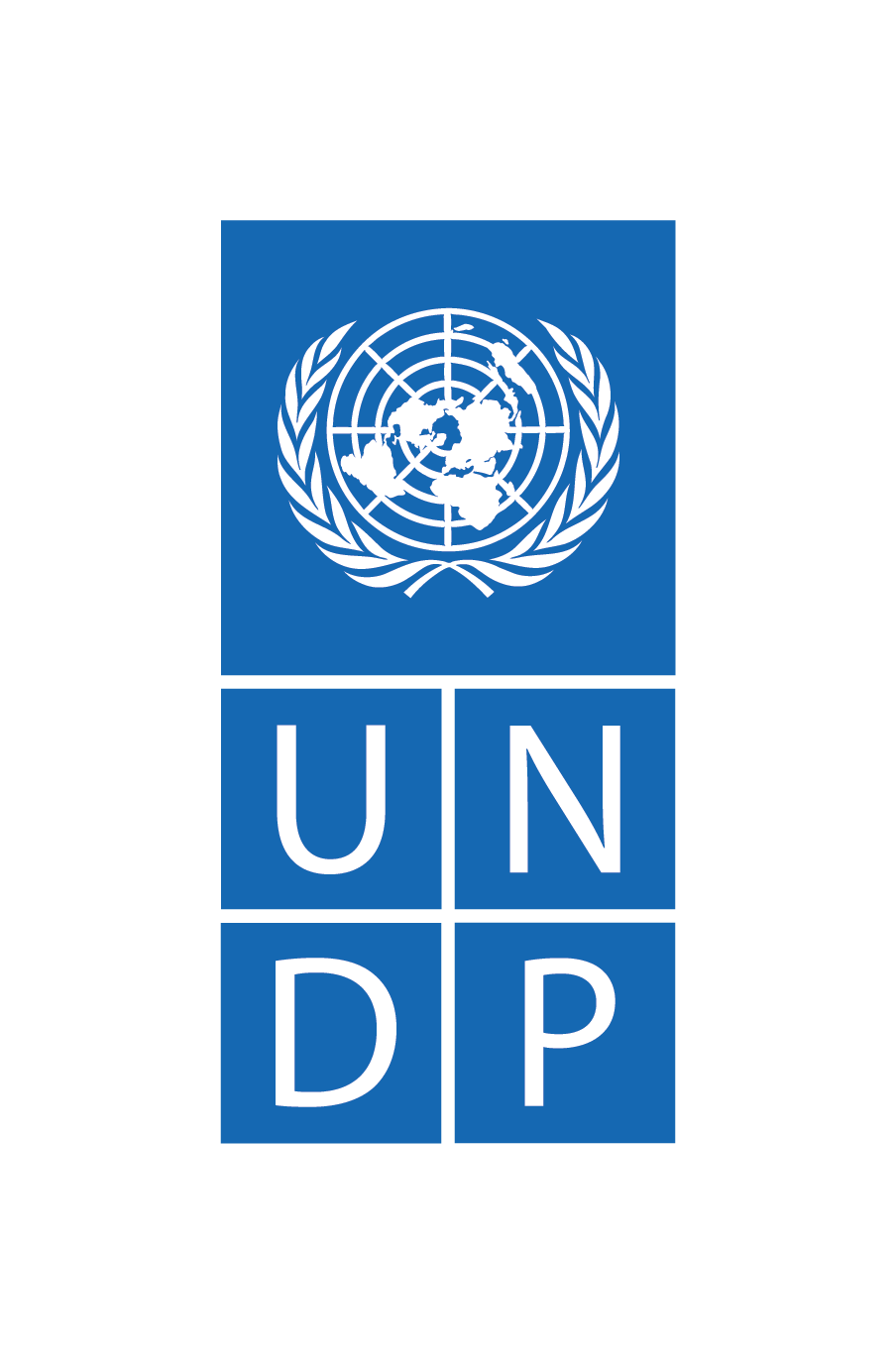 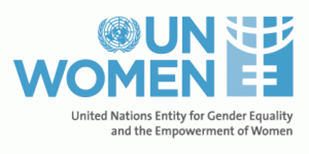 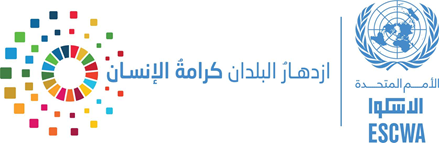 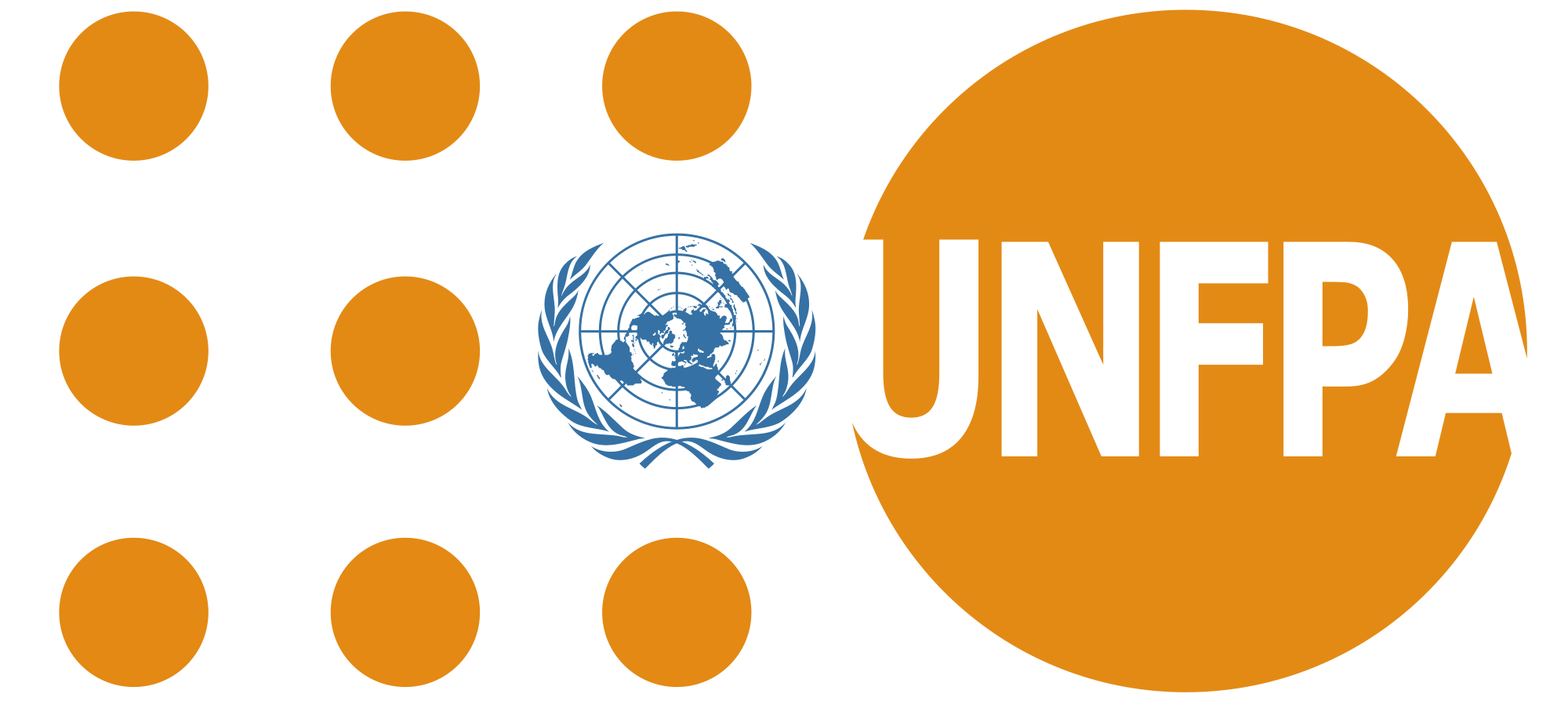 من الفترة 2022 – 2023
17
دولة عربية في مبادرة العدالة والمساواة بين الجنسين أمام القانون
15
دولة عربية أرسلت تحديثاتها التشريعية
39
نص قانوني صدر يسهم في تعزيز واقع المرأة العربية في القانون
16
تغيير في ترميز الدول العربية على مصفوفة العدالة والمساواة بين الجنسين أمام القانون
التحديثات التشريعية تضمنت:
المملكة الأردنية الهاشمية
تعديل المادة (69) من قانون معدل لقانون العمل رقم 10 لسنة 2023  
أ. يحظر أي تمييز على أساس الجنس بين العاملين من شأنه المساس بتكافؤ الفرص
عدم التمييز في مكان العمل
تعديل المادة (69) من قانون معدل لقانون العمل رقم 10 لسنة 2023  ب. يصدر الوزير التعليمات اللازمة لحماية المرأة الحامل والمرضعة وذوي الاعاقة والاشخاص الذين يؤدون عملاً ليلياً لخلق بيئة عمل آمنه
العمل الليلي
المملكة الأردنية الهاشمية - 2
تعديل المادة (29) من قانون معدل لقانون العمل رقم 10 لسنة 2023
تعدل المادة (29) من القانون الأصلي على النحو التالي:-
أولا: بإضافة عبارة( صاحب العمل على ان يقوم بتبليغ وزارة العمل خلال اسبوعين من تاريخ ترك العمل وبالطرق التي تحددها الوزارة) بعد عبارة (دون اشعار) الواردة في الفقرة (أ) منها .
ثانيا: بإضافة عبارة ( أو التحرش الجنسي ) بعد عبارة (الاعتداء الجنسي) الواردة في البند ( 6) من الفقرة (أ) منها.
ثالثا : بإلغاء نص الفقرة (ب) منها والاستعاضة عنه بالنص التالي :
ب. اذا تبين للوزير وقوع اعتداء من صاحب العمل او من يمثله بالضرب أو بممارسة أي شكل من اشكال الاعتداء الجنسي أو التحرش الجنسي على العاملين المستخدمين لديه يعاقب صاحب العمل أو مدير المؤسسة أو من يمثله بغرامه لا تقل عن ألفي دينار ولا تزيد على خمسة آلاف دينار وتضاعف الغرامة في حال التكرار وذلك مع مراعاة أحكام أي تشريعات أخرى نافذة المفعول .
رابعا: بإضافة الفقرة (ج) اليها بالنص التالي:-
ج. لغايات هذه المادة يقصد (بالتحرش الجنسي):-
أي ممارسة أو سلوك جسدي أو شفهي ذي طبيعة جنسية أو التهديدات المرتبطة به ويمس كرامة العامل ويكون مهينا له ويؤدي الى إلحاق الضرر الجسدي أو النفسي أو الجنسي به.
التحرش الجنسي
مملكة البحرين
وفقاً للقانون رقم (24) لسنة 2016 بتعديل بعض أحكام المرسوم بقانون رقم (3) لسنة 1972 بشأن الرسوم القضائية، فإنه "... يجوز لوزير العدل أو لمن يفوضه أن يؤجل أو يعفي من الرسوم القضائية كلها أو بعضها من يثبت عجزه عن دفعها". وينطبق هذا القانون على كل من الرجل والمرأة على حد سواء.
المعونة القانونية المدنية
الاعفاء من العقوبة بالزواج من الضحية
صدور قانون رقم (7) لسنة 2023 بإلغاء المادة (353) من قانون العقوبات الصادر بالمرسوم بقانون رقم (15) لسنة 1976التي كانت تعفي المغتصب من العقوبة متى ما عقد زواجاً صحيحاً على الضحية.
يوفر القانون رقم (36) لسنة 2012 للعمال الذكور الذين رزقوا بمولود جديد يوم إجازة من العمل.
إجازة الأبوة
سلطنة عُمان
المادة (12) من قانون العمل (53) لسنة 2023
" يعتبر إنهاء صاحب العمل لعقد العمل فصلاً تعسفيا للعامل إذا كان الإنهاء لأي من الأسباب الآتية: 
البند (1) " الجنس أو الأصل أو اللون أو اللغة أو الدين أو العقيدة أو المركز الاجتماعي أو الإعاقة أو الحمل أو الولادة أو الرضاعة بالنسبة للمرأة العاملة، بموجب هذه المادة يتضح أن القانون يحظر التمييز على أساس الجنس أو المركز الاجتماعي.
المادة (23) من قانون العمل الصادر (53) لسنة 2023 "... وعلى صاحب العمل أن يساوي بين جميع العمال في حالة اتفاق طبيعة العمل وشروطه." مع التأكيد بأن الأفراد كافة من ذكر أو أنثى متساوون في الأجور وفقاً لدرجاتهم الوظيفية، وذلك مبدآ كفله النظام الأساسي للدولة الصادر بموجب المرسوم السلطاني رقم (٦/٢١) في المادة (٢١) ، وسند ذلك أيضا ما نصت عليه المادة (٣) من قانون التفسيرات والنصوص العامة لسنة ١٩٧٣ لسنة ١٩٧٣، إذ نصت المادة (٣) على أنه " ... الكلمات التي تدل أو تشير إلى المذكر تشمل المؤنث ..."
الأجر المتساوي عن العمل المتساوي القيمة
سلطنة عُمان - 2
المادة (84) من قانون العمل (53) لسنة 2023يستحق العامل إجازة خاصة بأجر شامل على النحو الآتي:
1- (٧) سبعة أيام إجازة أبوة، بشرط أن يولد الطفل حيا وألا تتجاوز الإجازة اليوم (٩٨) الثامن والتسعين من عمر الطفل.
إجازة الأبوة
المادة (84) من قانون العمل (53) لسنة 2023يستحق العامل إجازة خاصة بأجر شامل على النحو الآتي:
10 – (98) ثمانية وتسعين يوما إجازة وضع للعاملة لتغطية فترة ما قبل وبعد الولادة. ويكون منح العاملة الإجازة لتغطية فترة ما قبل الولادة بتوصية من الجهة الطبية على أن لا تتجاوز مدتها (14) أربعة عشر يوما، وتمنح باقي مدة هذه الإجازة من تاريخ الولادة
مدة إجازة الأمومة
دولة فلسطين
المادة (88) من القرار بقانون (24) لسنة 2022 المعدل لقانون الخدمة المدنية (4) لسنة 1998 يمنح الموظف إجازة براتب كامل لمدة ثلاثة أيام متصلة لمرافقة زوجته عند الوضع، ولا تحسم من إجازته السنوية
إجازة الأبوة
قرار صادر عن مجلس الوزراء بشأن تبني موازنات حساسة للنوع الاجتماعي، ومراعاة ذلك في فرق التخطيط والموازنة، استناداً لقرار مجلس الوزراء رقم (/١٣/٠٥/٠١م.و/س.ف) لعام ٢٠٠٩ بشان إدماج النوع الاجتماعي في عملية اعداد الموازنة للحكومة. وكذلك، قرار مجلس الوزراء القاضي بتشكيل اللجنة الوطنية للموازنات الحساسة للنوع الاجتماعي.
ميزانية لمناهضة العنف
المملكة المغربية
سياسة وطنية للصحة الإنجابية والجنسية
مشروع قانون المالية 2023 لوزارة الصحة والحماية الاجتماعية والذي يرصد ميزانية خاصة بالصحة الإنجابية وصحة الأم والطفل والشاب والساكنة ذات الاحتياجات الخاصة
المملكة العربية السعودية
قرار وزير الموارد البشرية والتنمية الاجتماعية (رقم ) 40676 لسنة 2023 لائحة العمالة المنزلية ومن في حكمهم. وتحدد اللائحة ساعات العمل وأيام الراحة والإجازات والرغاية الصحية، بالإضافة الى الحماية من الاعتداء اللفظي أو الجسدي والتحرش الجنسي.
العمل المنزلي
الفصل الخاص بحقوق المرأة الصحية في وثيقة الحقوق الصادرة عن وزارة الصحة والذي يتناول في أحد بنوده حق المرأة في الحصول على المشورة الصحية والشرعية في حال رغبتها بتنظيم الانجاب والحصول على وسائل منع الحمل وفق إشراف طبي وبأيدي مدربة في المراكز الصحية والمستشفيات وأن تكون مجانية في المراكز الصحية والمستشفيات التابعة
لوزارة الصحة.
خدمات منع الحمل
خدمات منع الحمل الطارئة
الفصل الخاص بحقوق المرأة الصحية في وثيقة الحقوق الصادرة عن وزارة الصحة بالاستناد الى البند الخاص الى تنظيم الإنجاب أعلاه.
الفصل الخاص بحقوق المرأة الصحية في وثيقة الحقوق الصادرة عن وزارة الصحة والذي ينص على السماح بالإجهاض في حالة التهديد الشديد لحياة الحامل أو الجنين.
تجريم الاجهاض